Arbetsmiljörutiner
Äldre samt vård- och omsorgsförvaltningen
Arbetsmiljörutiner
Har vi kännedom om våra rutiner?
Gå igenom rutinerna på nästa sida och diskutera ifall alla på arbetsplatsen har kännedom om dessa.
Har ni andra eller fler rutiner på enheter som inte finns med på listan? Lägg isåfall till dessa.
Om inte alla har kännedom om någon rutin ska ni planera när ni ska gå igenom rutinen och skriva in det i handlingsplanen i stratsys. 

Får alla nyanställda information om era rutiner? Fundera över hur ni säkerställer att nyanställda får denna information.
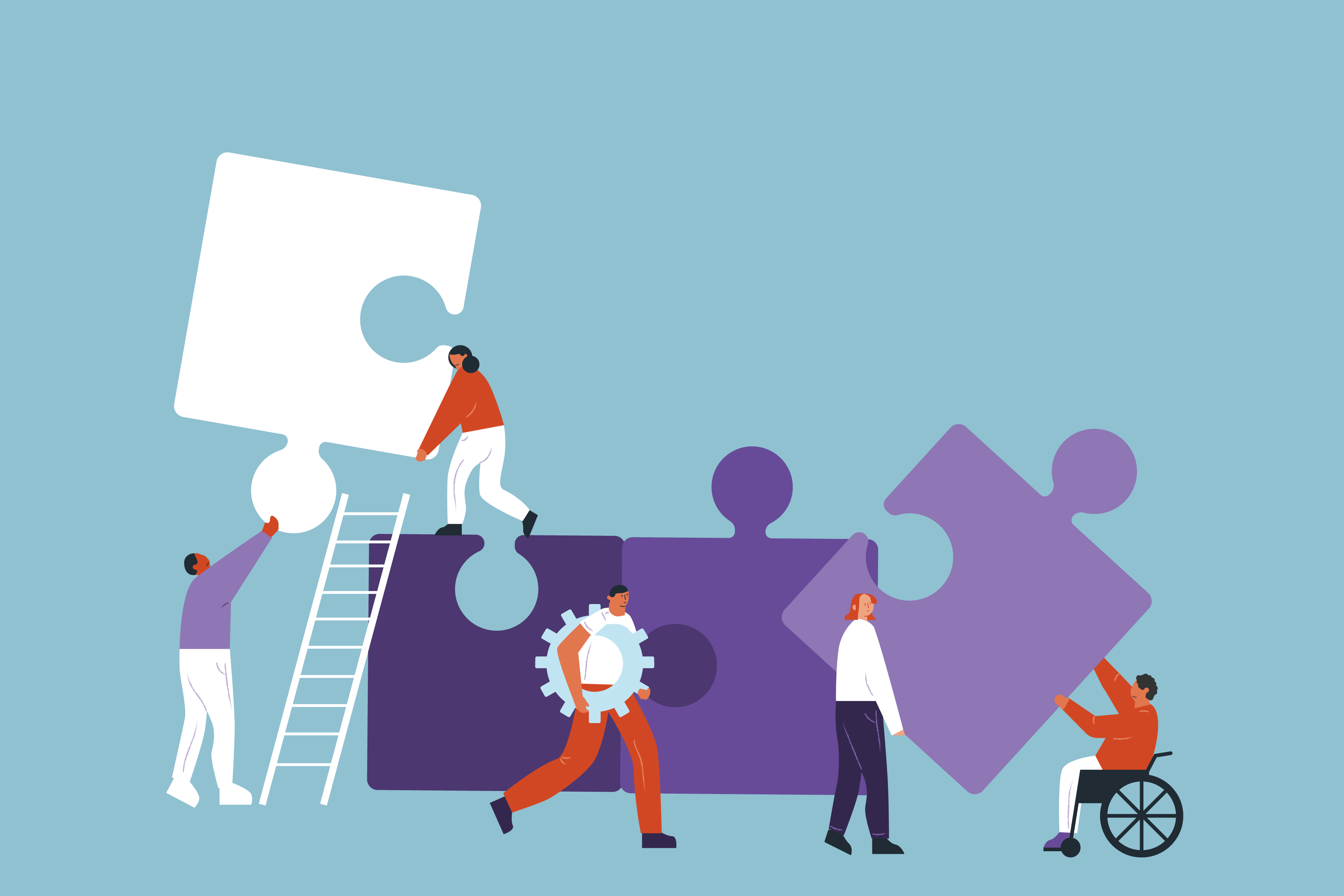 [Speaker Notes: B]
Rutiner- arbetsmiljö
[Speaker Notes: Lägg till fler aktuella rutiner i listan]
Kontakt